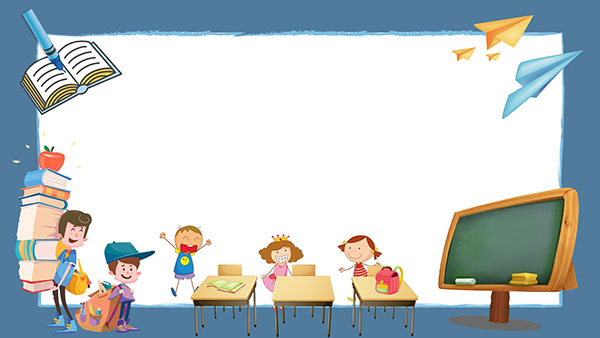 Môn TǨn
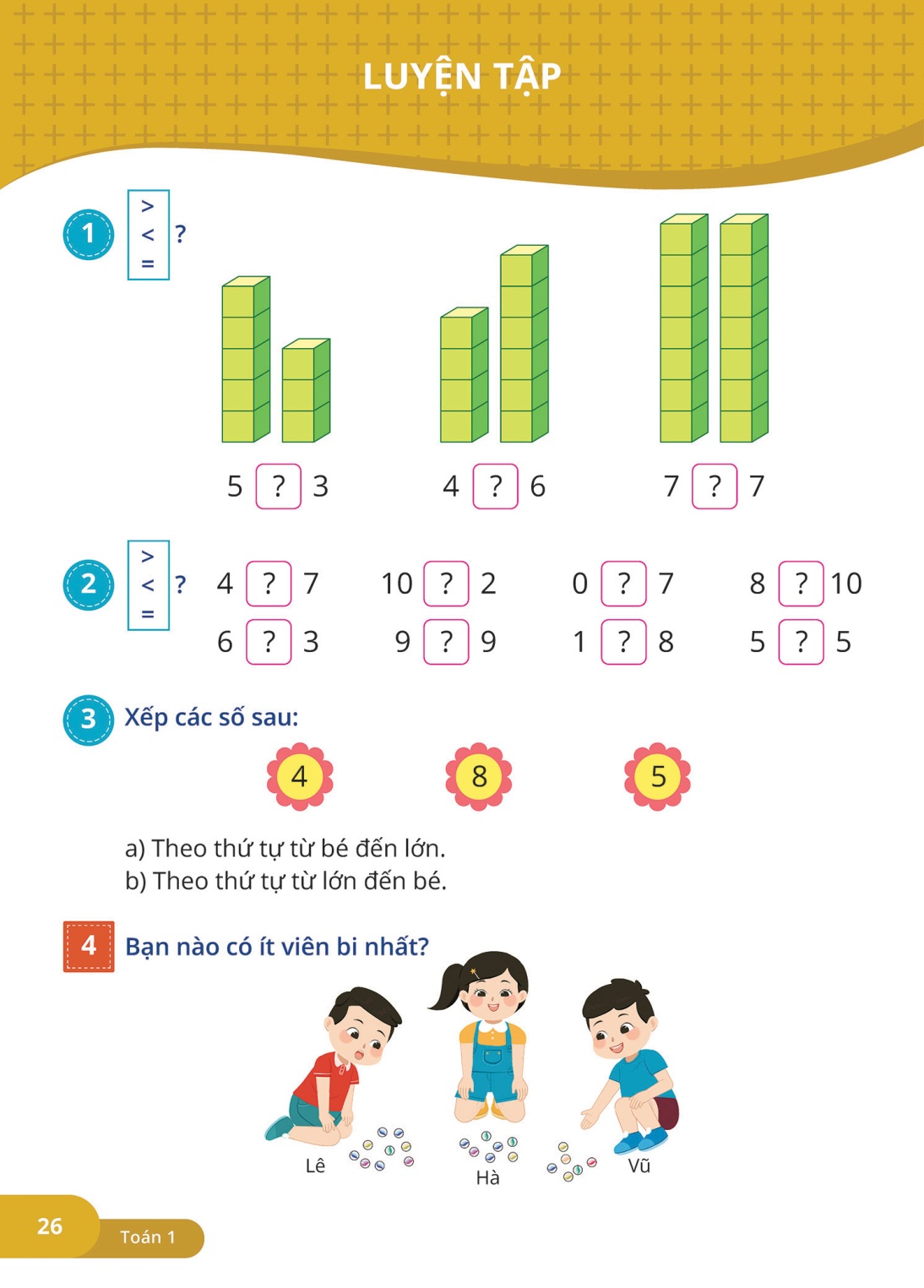 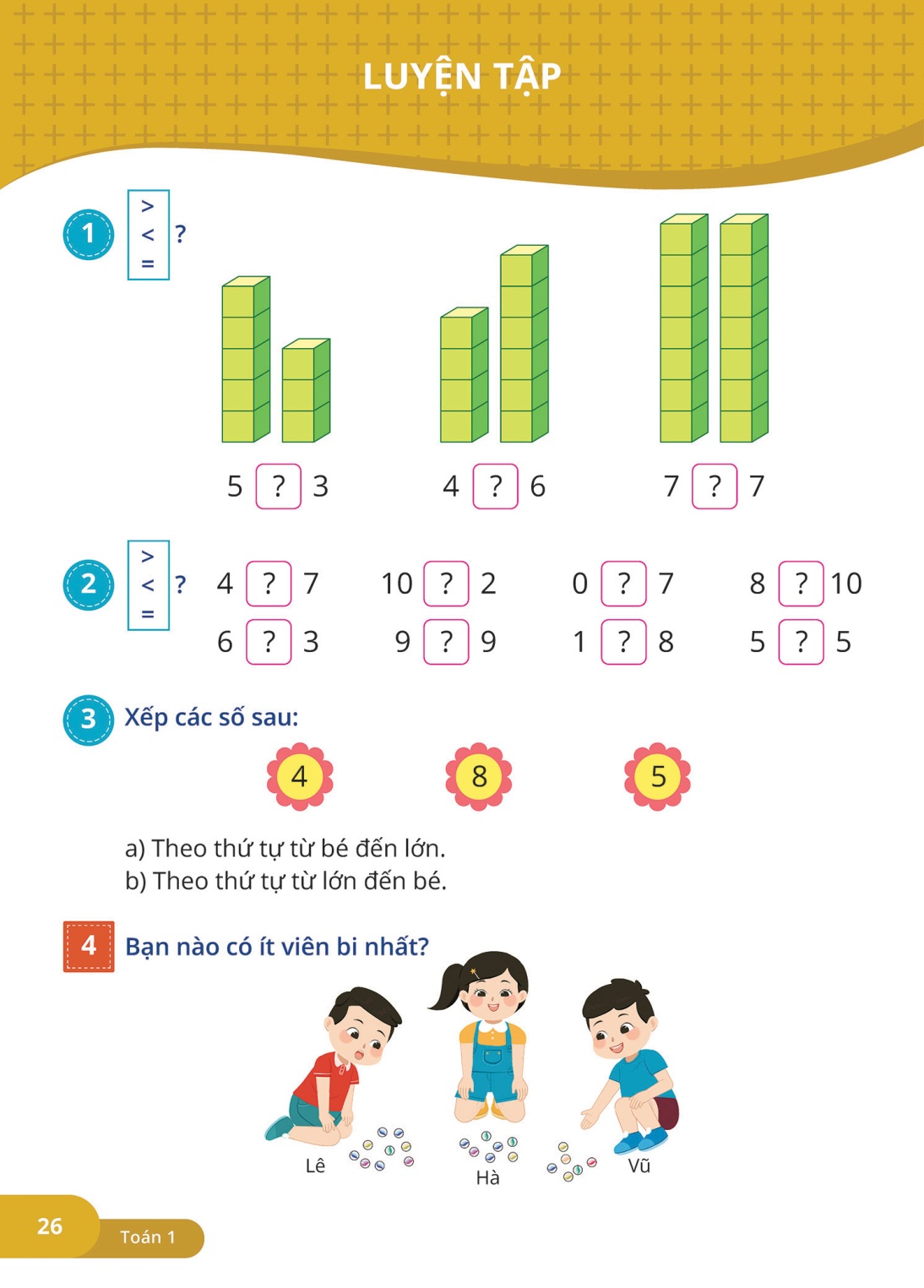 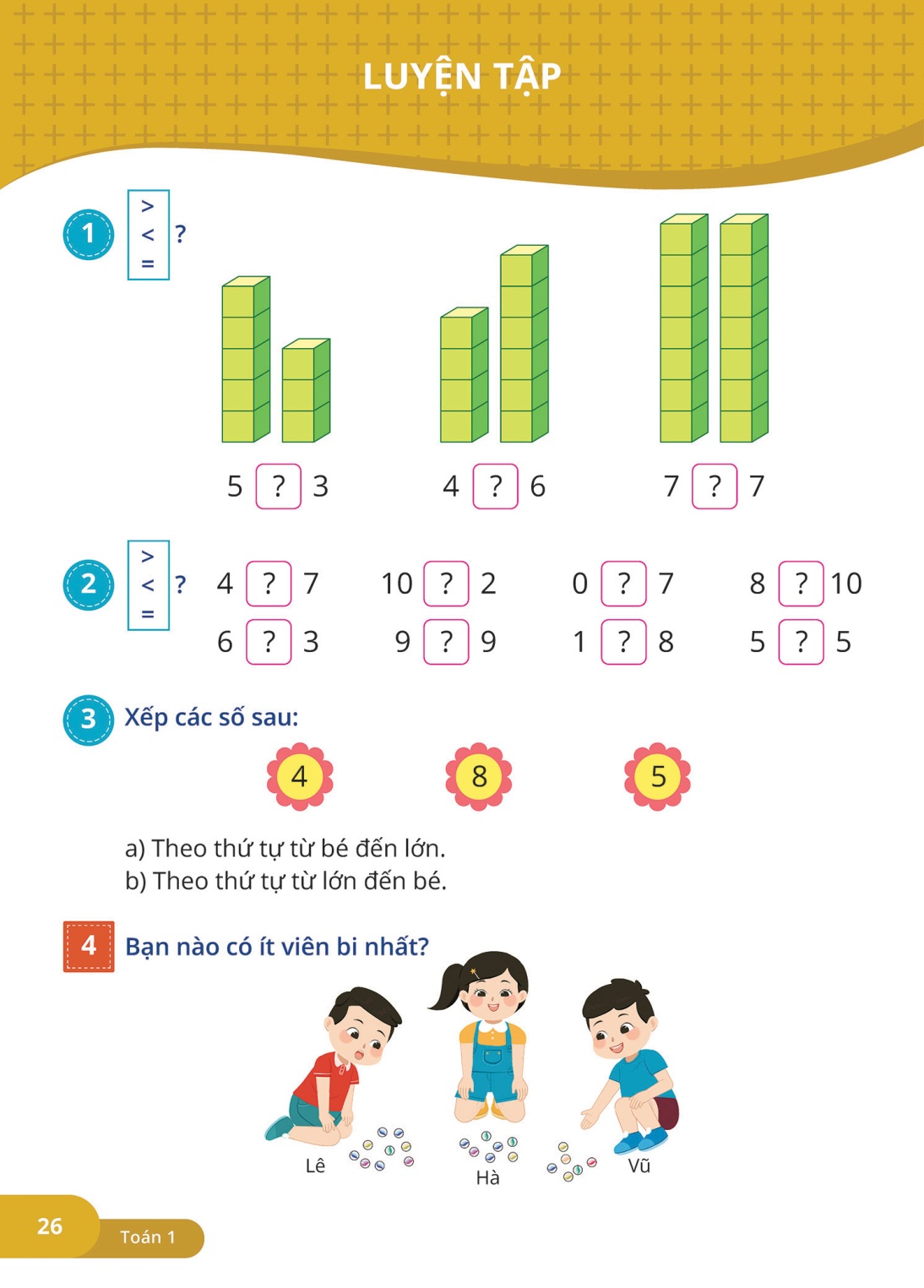 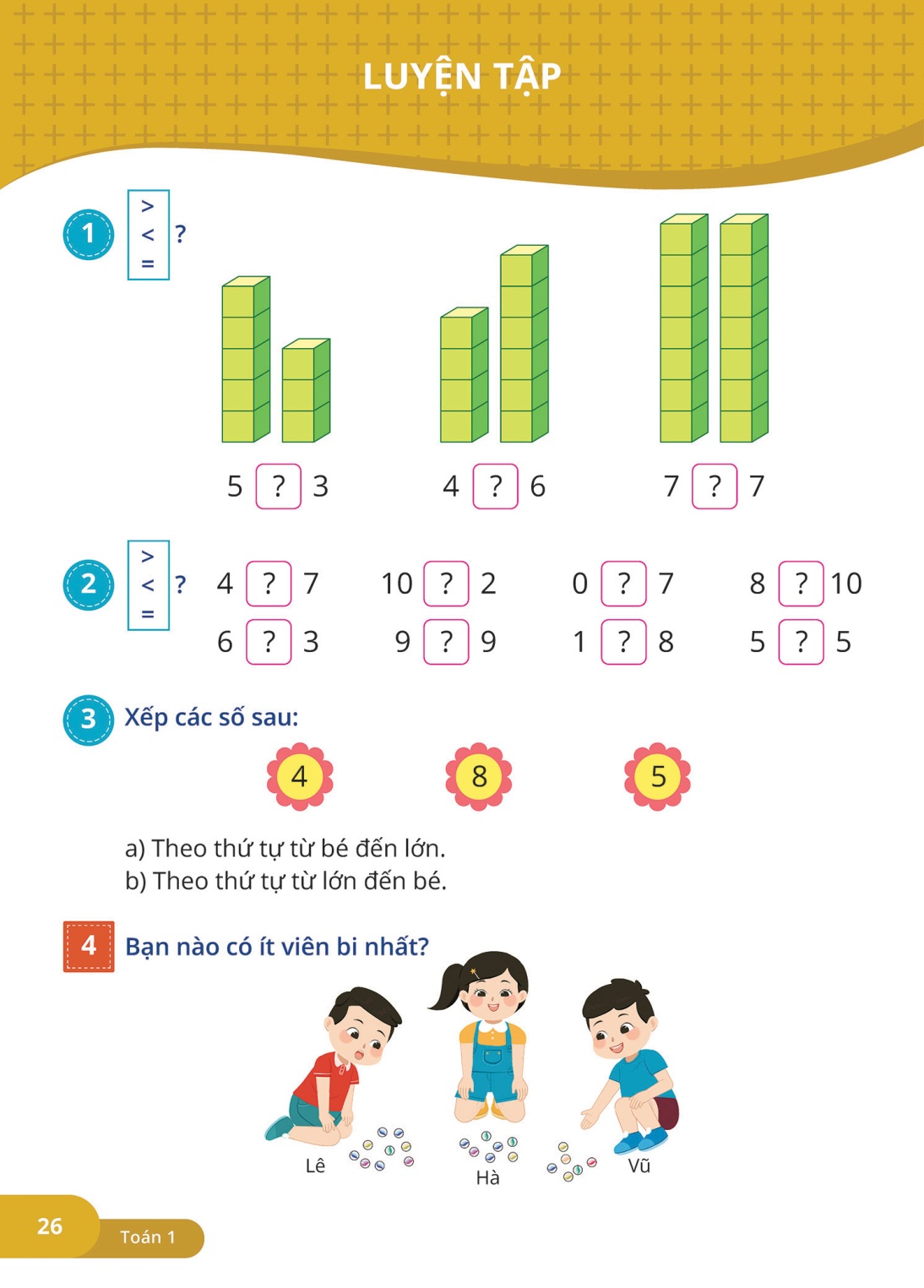 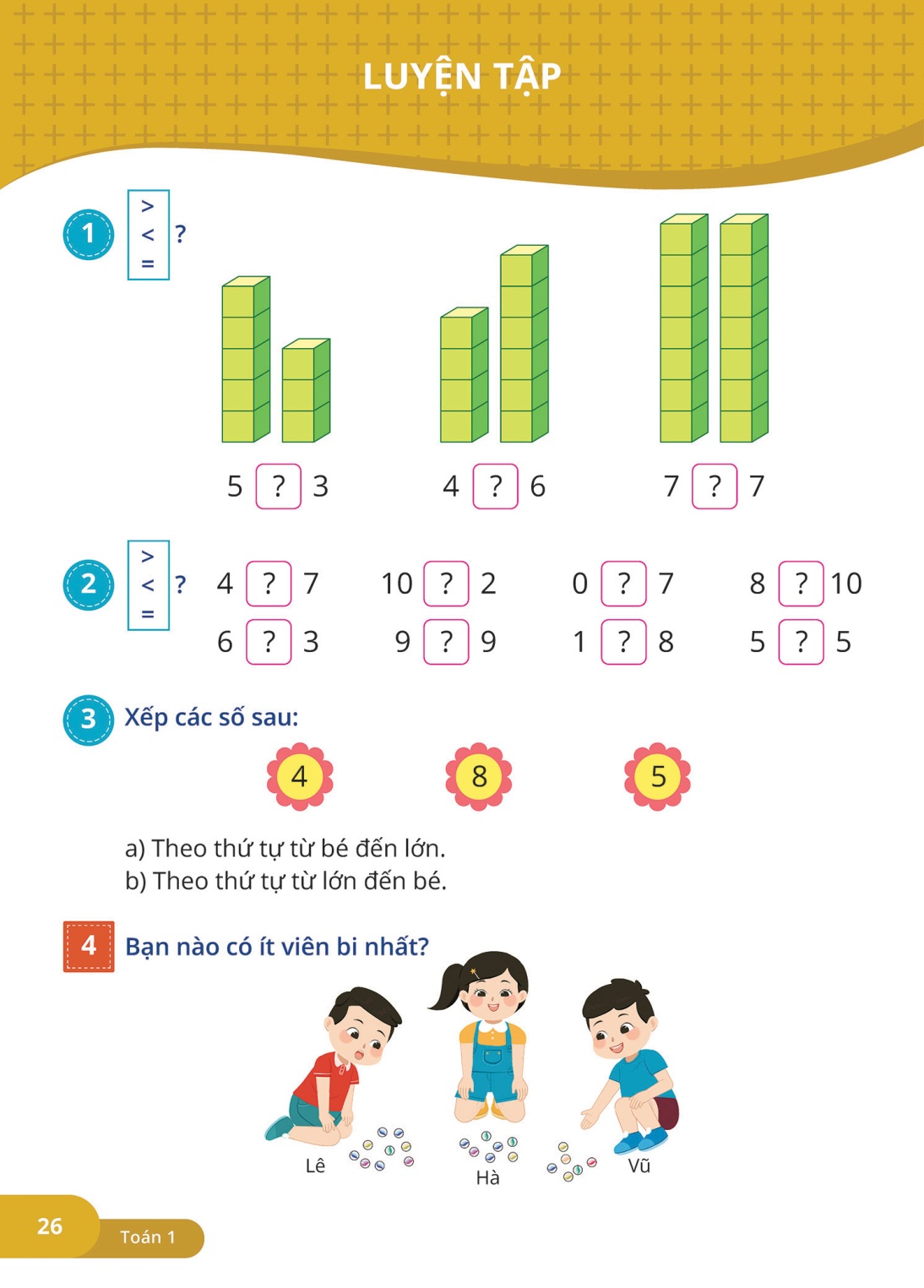 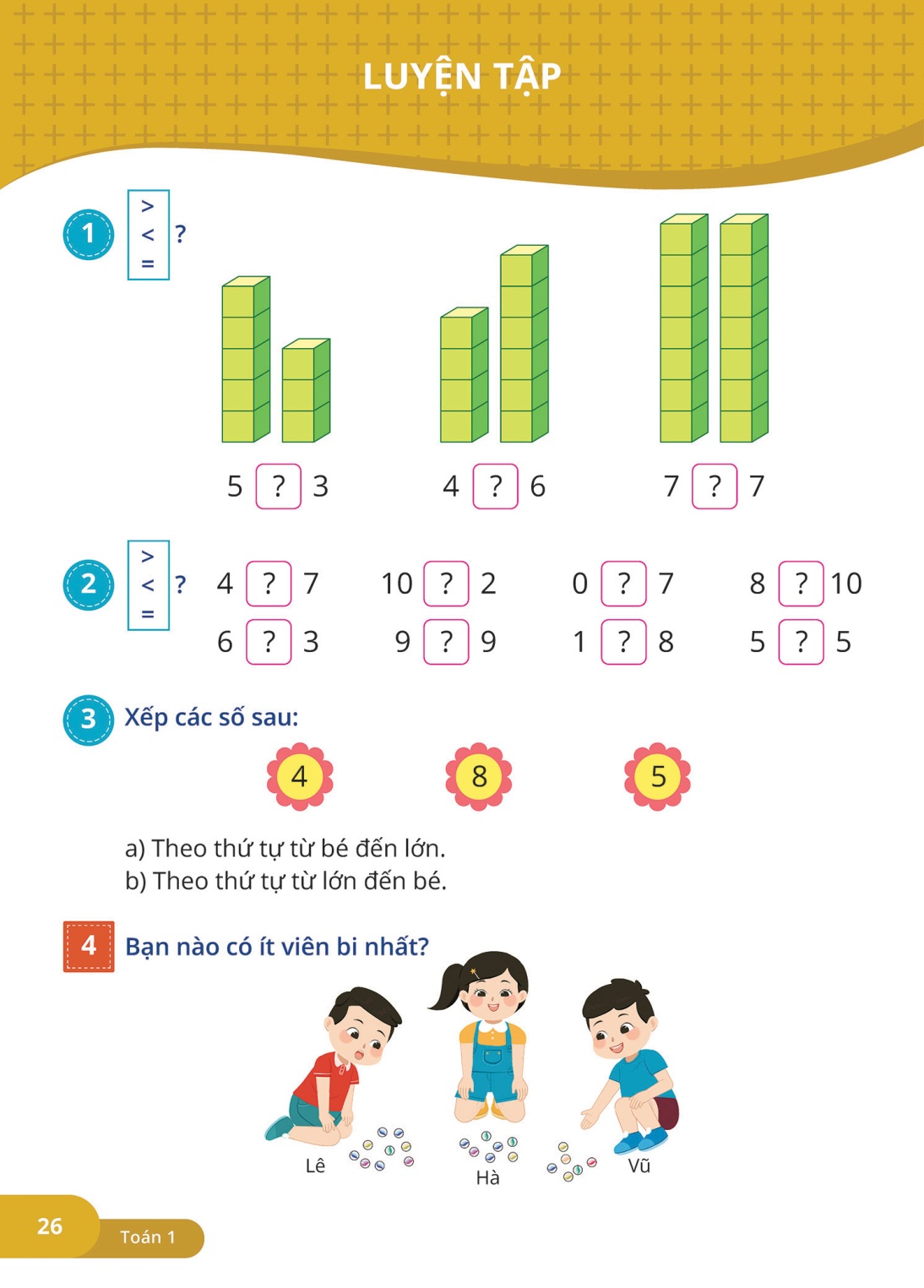 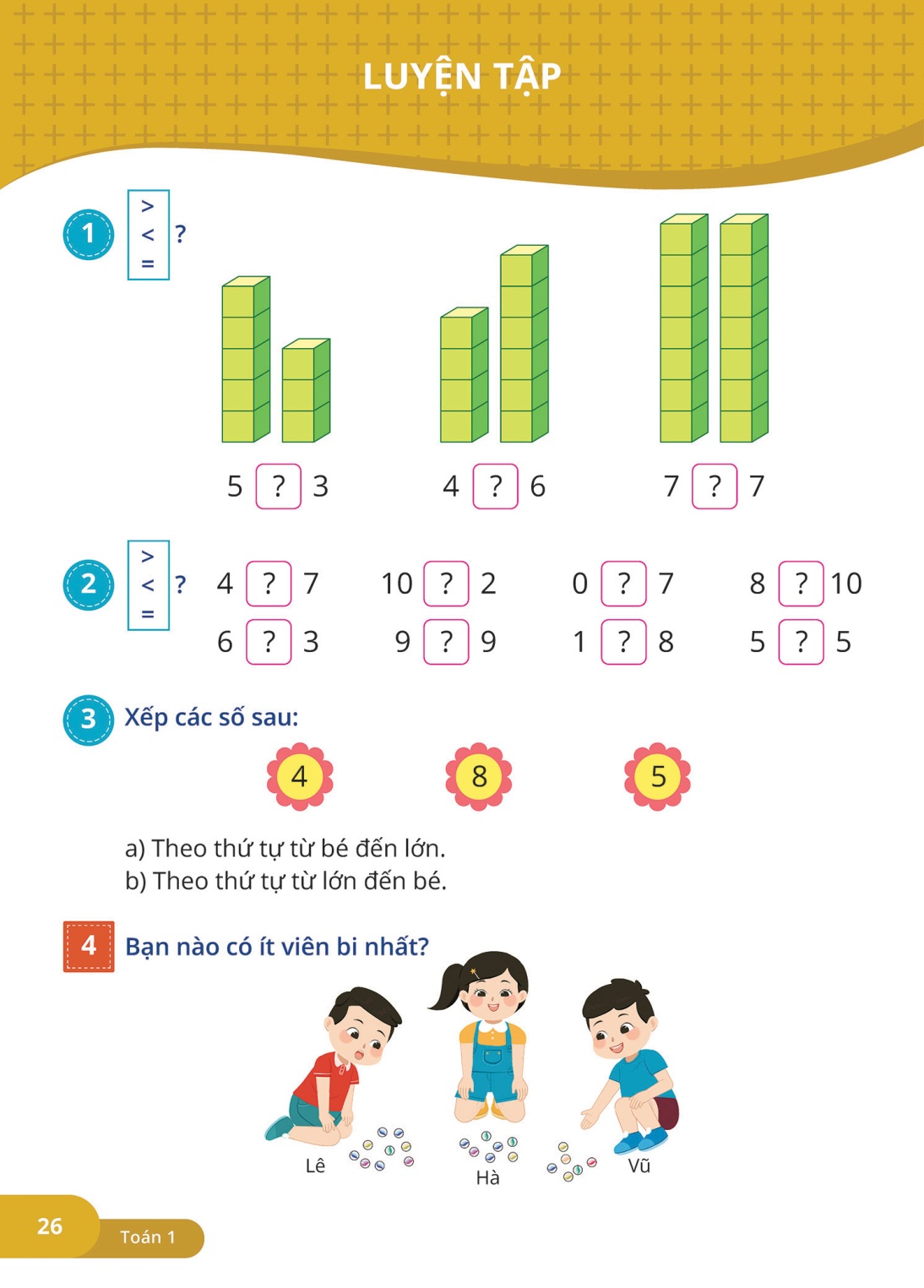 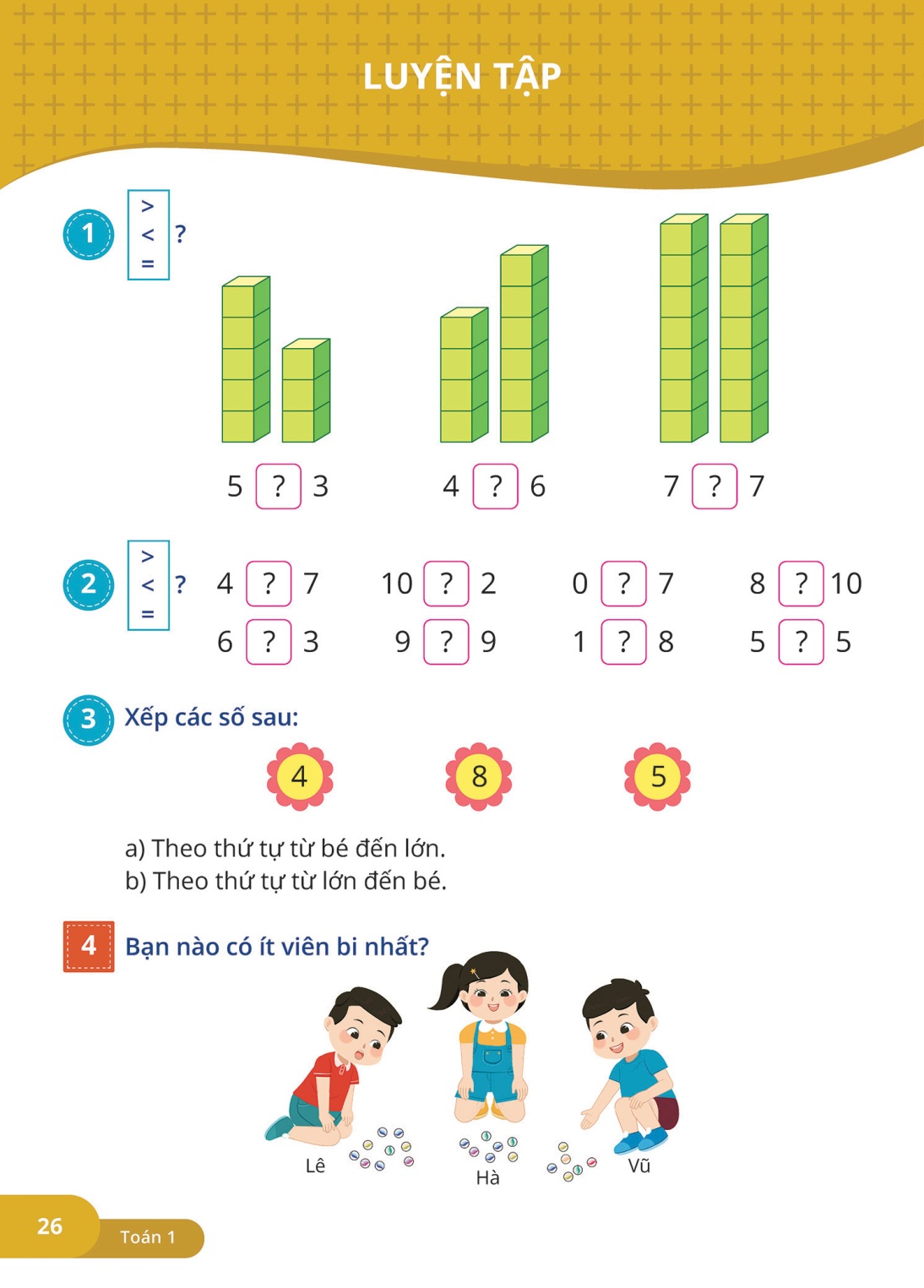 <
>
=
5	 3		   4	    6		    7	     7
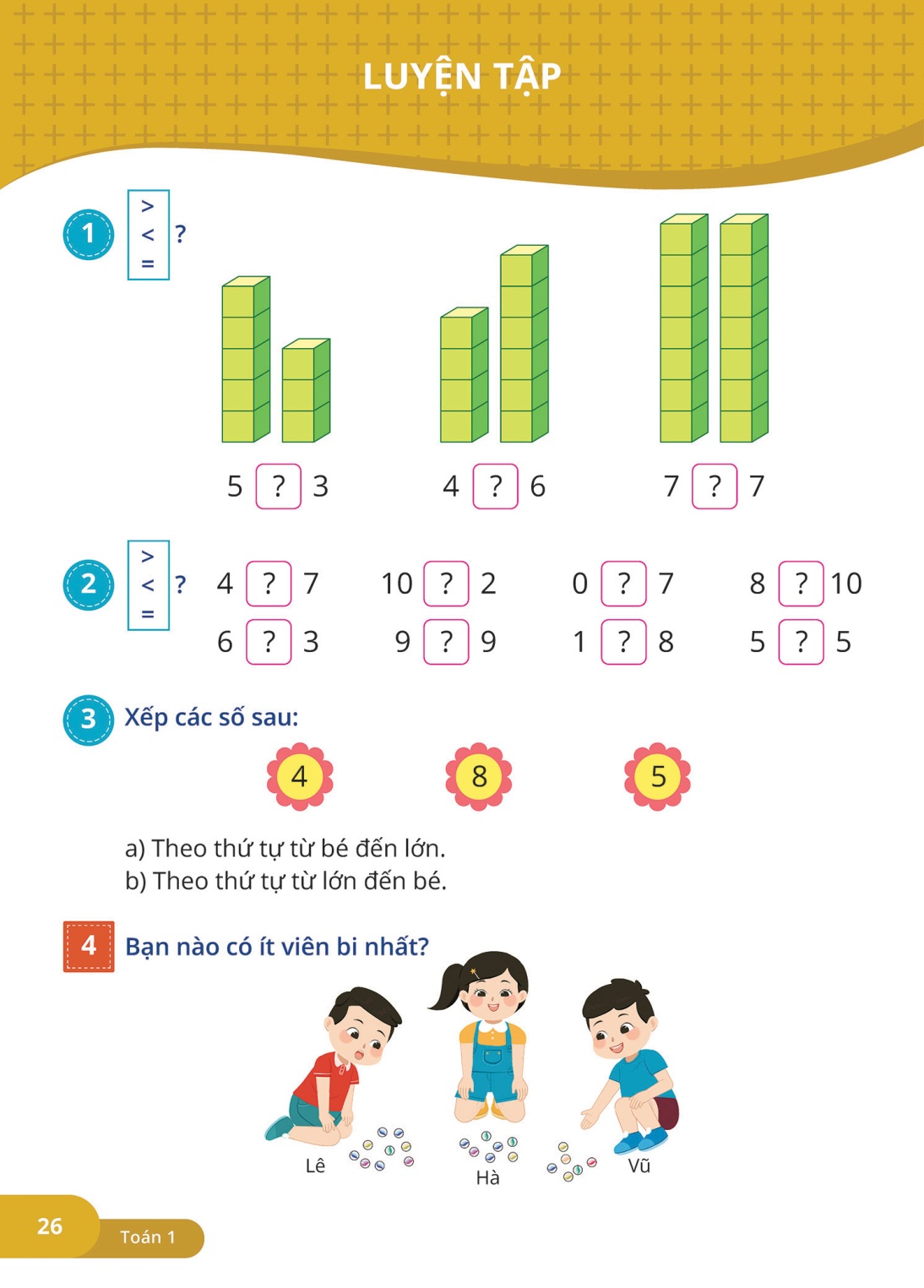 >
<
<
<
=
<
=
>
Nghỉ giải lao
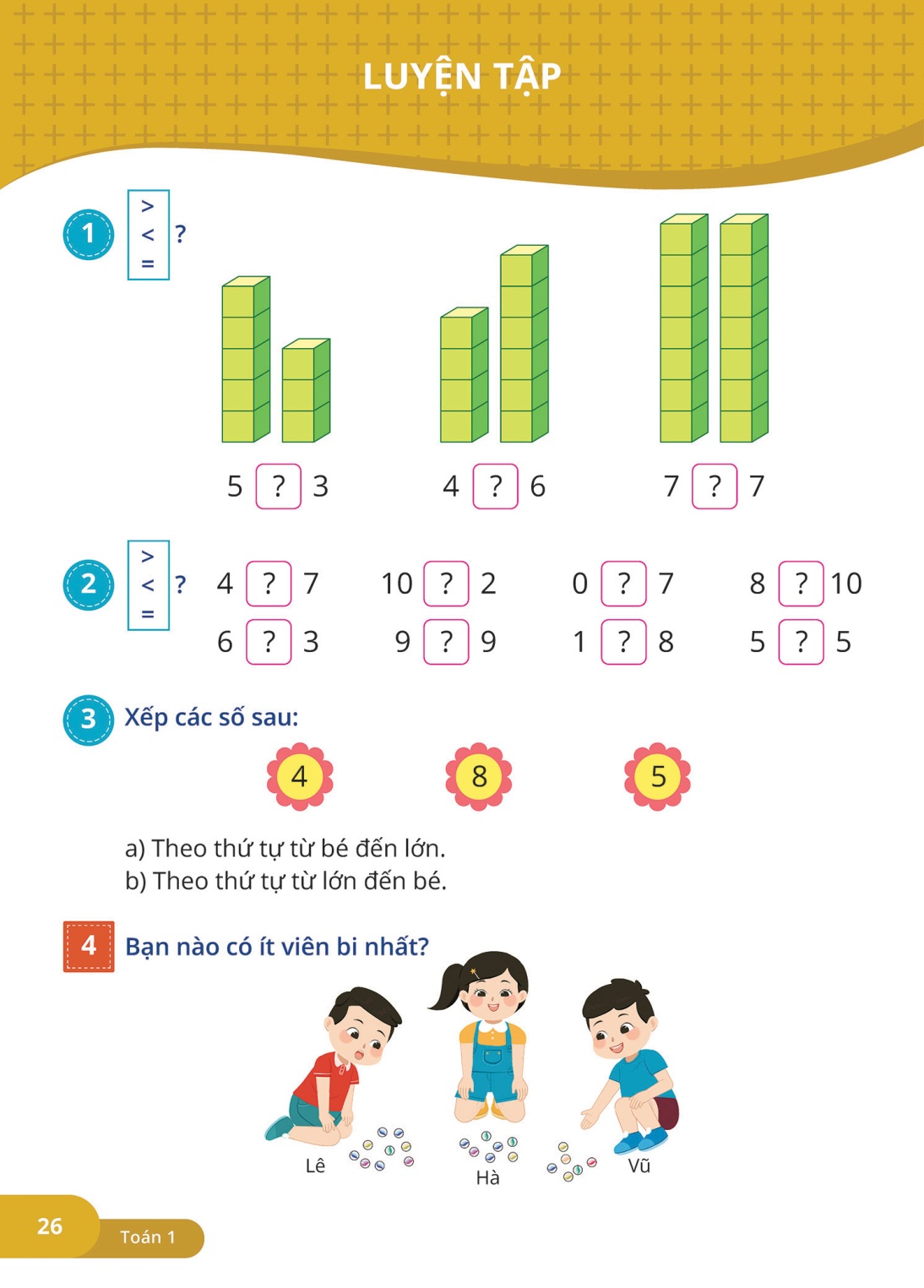 Viết các số sau
Theo thứ tự từ bé đến lớn: …………………
Theo thứ tự từ lớn đến bé: …………………
4 , 5 , 8
8 , 5 , 4
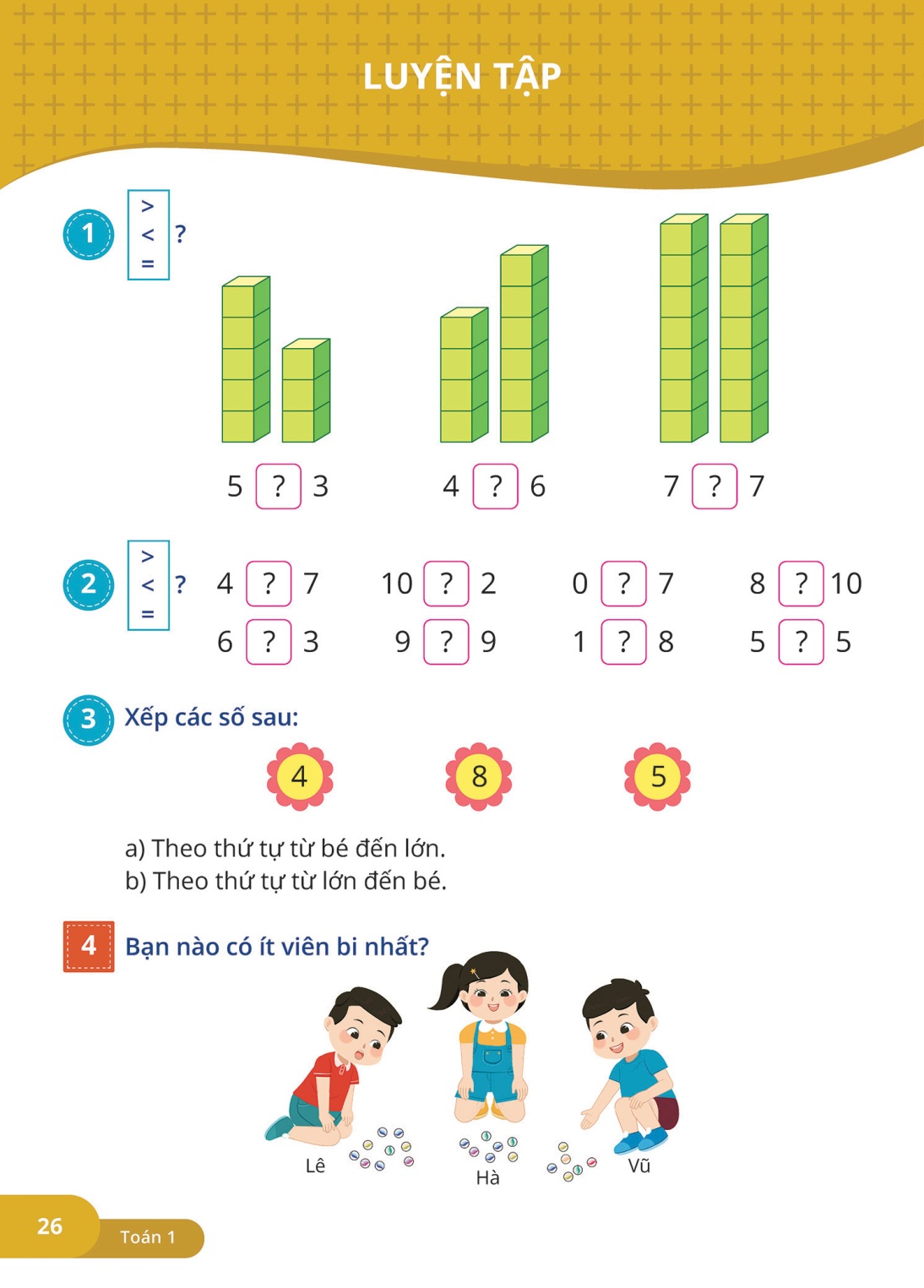 Khoanh vào tên bạn có ít viên bi nhất:
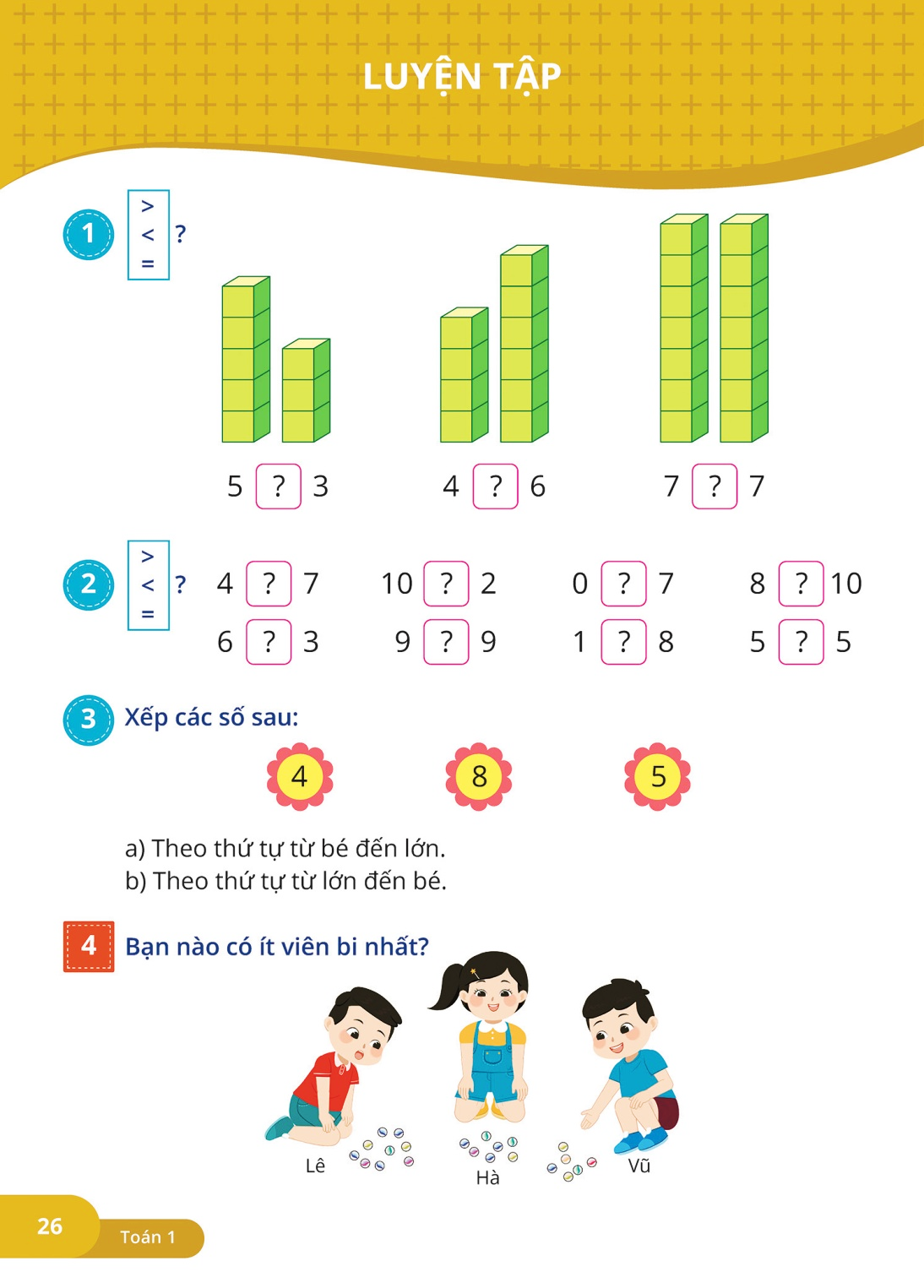